Иванова Марина 
Владимировна
ГБОУ СОШ №280
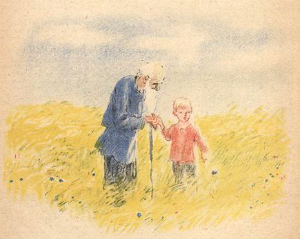 Андрей Платонов
«Цветок на земле»
1. Почему Афоне было скучно жить на свете?
А) его часто обижали 
Б) ему не с кем было общаться 
В) он не умел ни во что играть
2. Где был Афонин отец? 
А) на войне 
Б) в командировке 
В) на работе в поле
3. Где была Афонина мать?
А) на войне
Б) в другом городе 
В) на работе на молочной ферме
4. Что делал дедушка Тит? 
А) плёл лапти 
Б) чинил одежду 
В) всё время спал 
Г) рассказывал сказки
5. Почему у него выцвели глаза? 
А) от света 
Б) от работы 
В) от времени
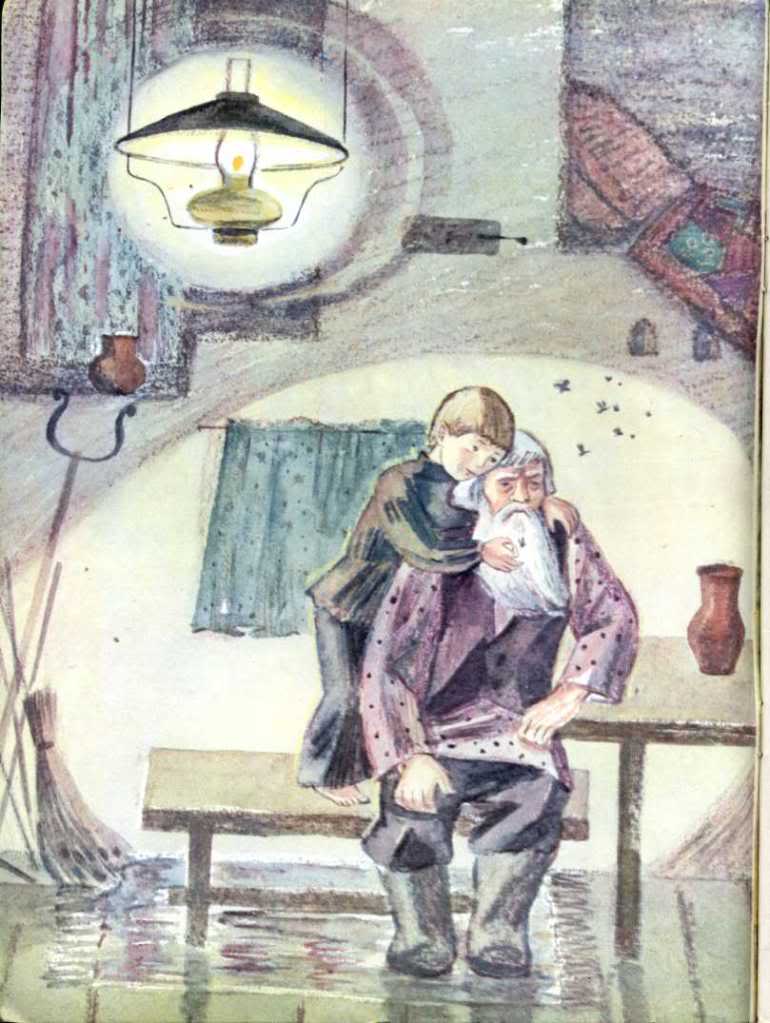 6. Какая кожа на руках была у дедушки? 
А)тонкая, сероватая 
Б) как кора на дереве В)чёрная
7. Какие жилы на руках были у дедушки? 
А) толстые, чёрные 
Б) тонкие, синеватые 
В) еле заметные
8. Про что хотел Афоня услышать рас­сказ деда? 
А) про Родину 
Б) про старину 
В) про всё 
Г) про самое важное дело
9. Зачем Афоня и дед пошли из избы?
А) белый свет пытать 
Б) посмотреть на небо, на поле, на лес 
В) поработать в поле
10. Почему дед показал мальчику цве­ток?
А) потому что он красивый Б) потому что он ароматный В) потому что он живой
Г) потому что он лекарственный
11. Какое дело — самое главное на бе­лом свете?
А) помогать окружающим 
Б) из смерти работать жизнь В) выращивать хлеб
12. Почему Афоня с дедом делают это дело?
А) они — пахари 
Б) они много трудятся
 В) они очень отзывчивы
13. Что сделал мальчик?А) помог собрать урожай хлеба 
Б) собрал, сколько мог, жёлтых цветов и отнёс в аптеку 
В) помог деду в работе 
Г) помог матери в работе
14. Что он получил?
А) маленькое зеркальце 
Б) железный гребешок 
В) десять копеек
15. О чём хотел Афоня допытаться у цветов?
А) почему они такие красивые Б) почему они такие ароматные
В) почему они живут в жарком песке
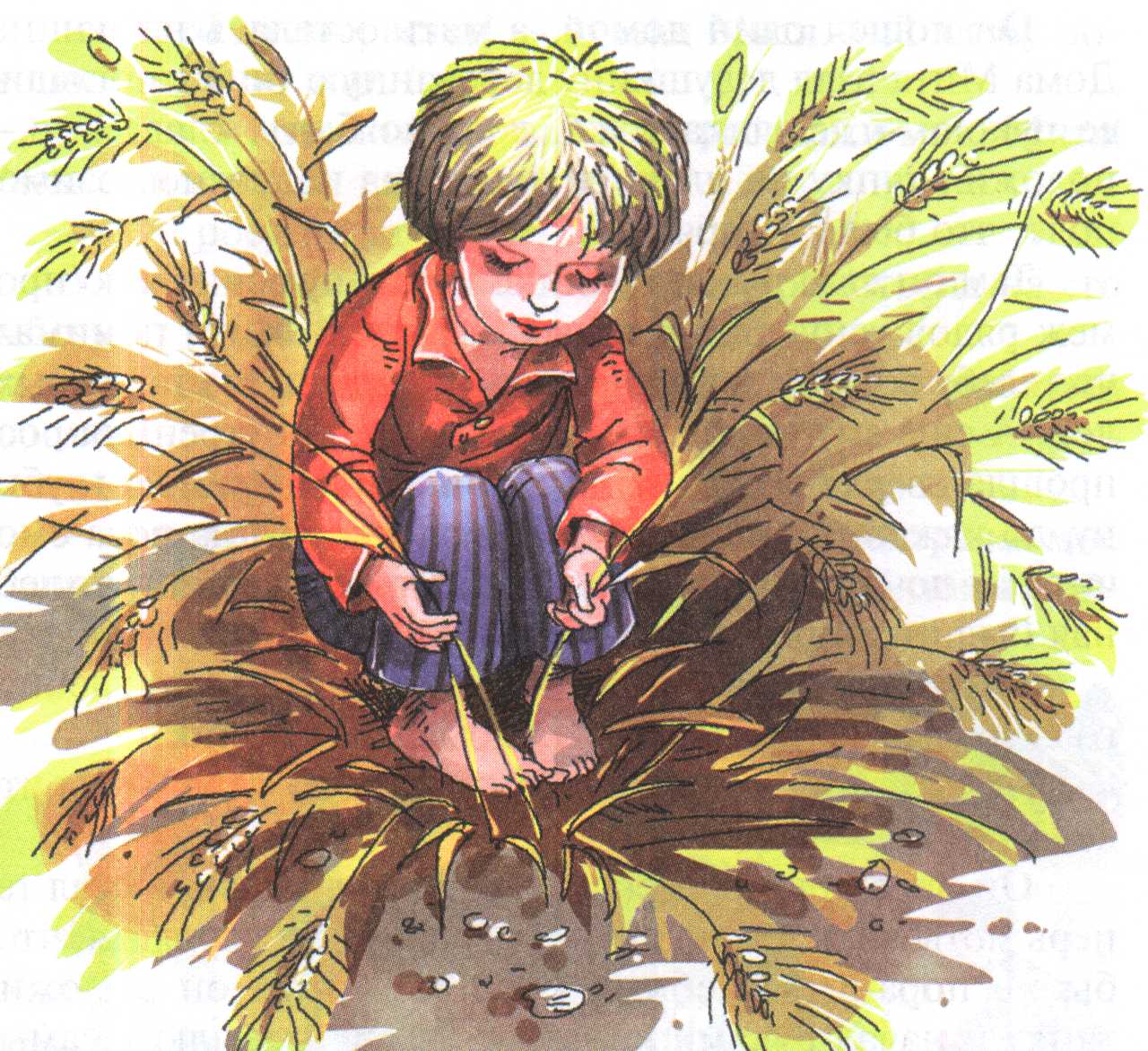